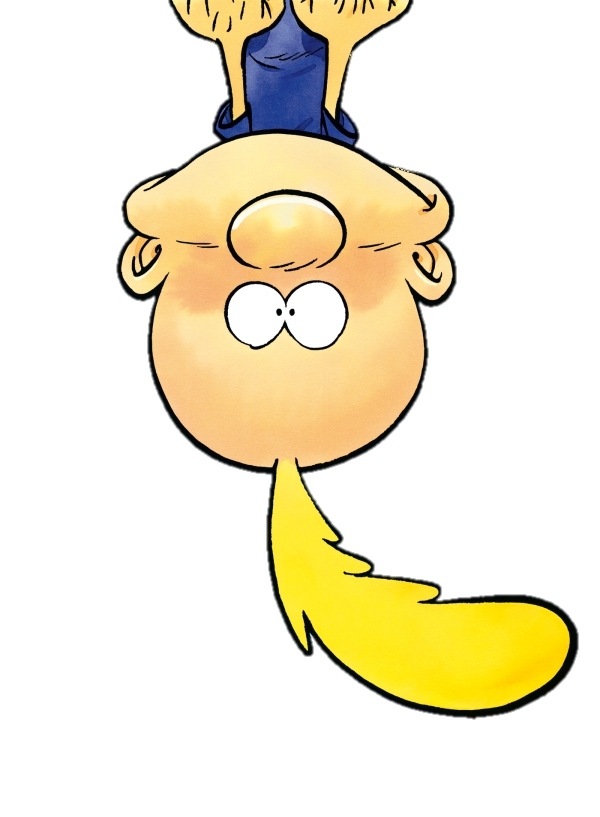 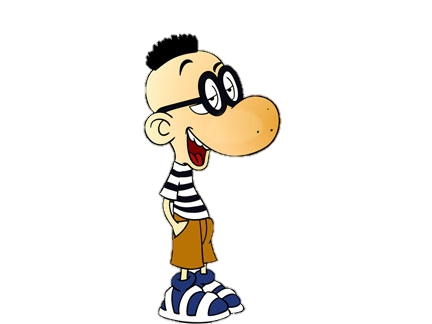 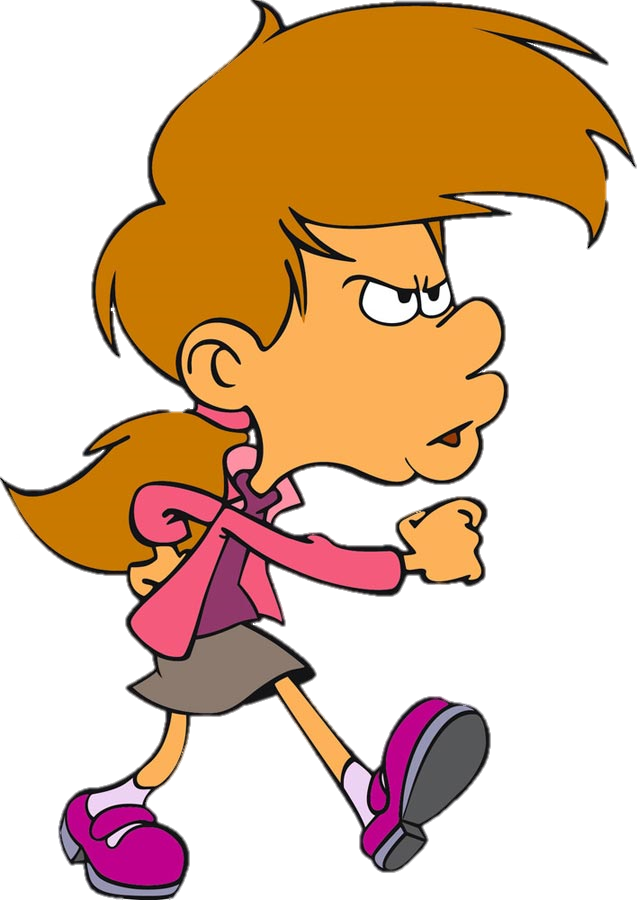 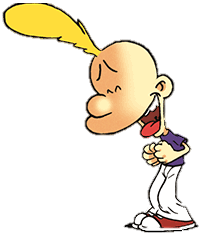 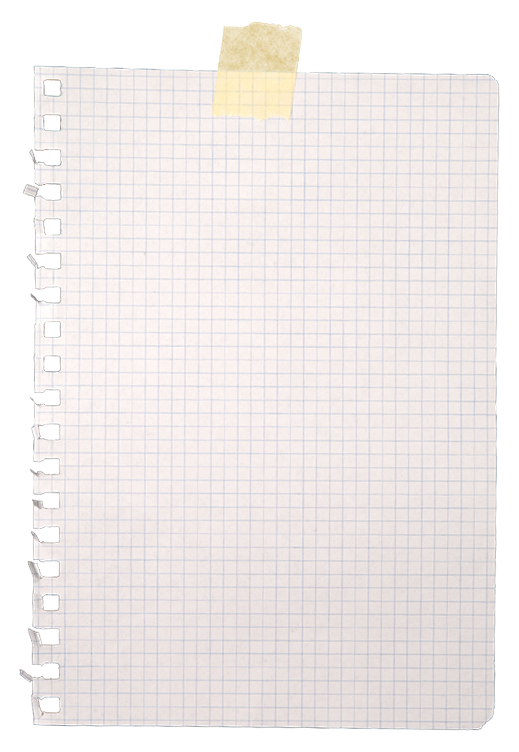 GAME ID
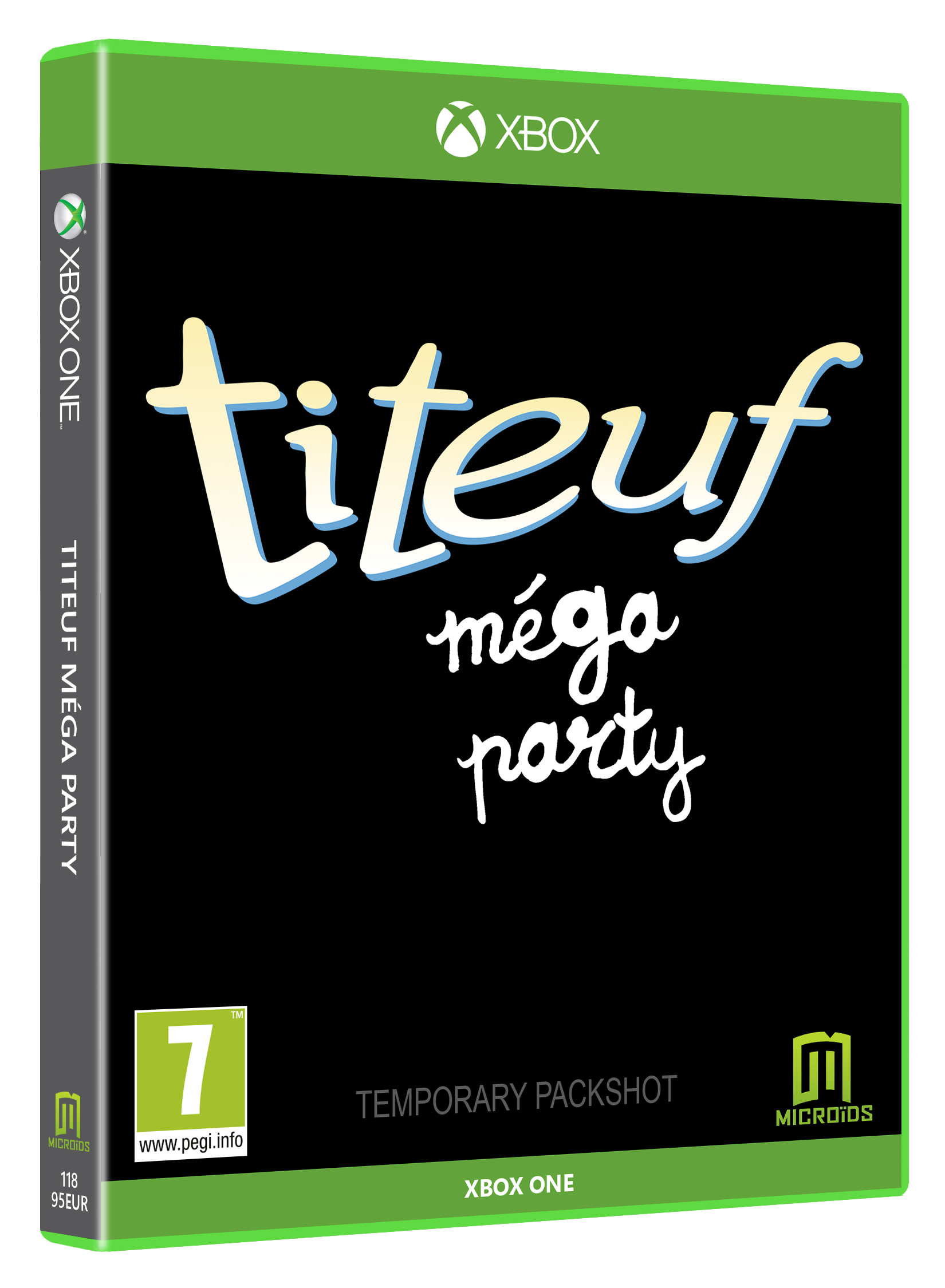 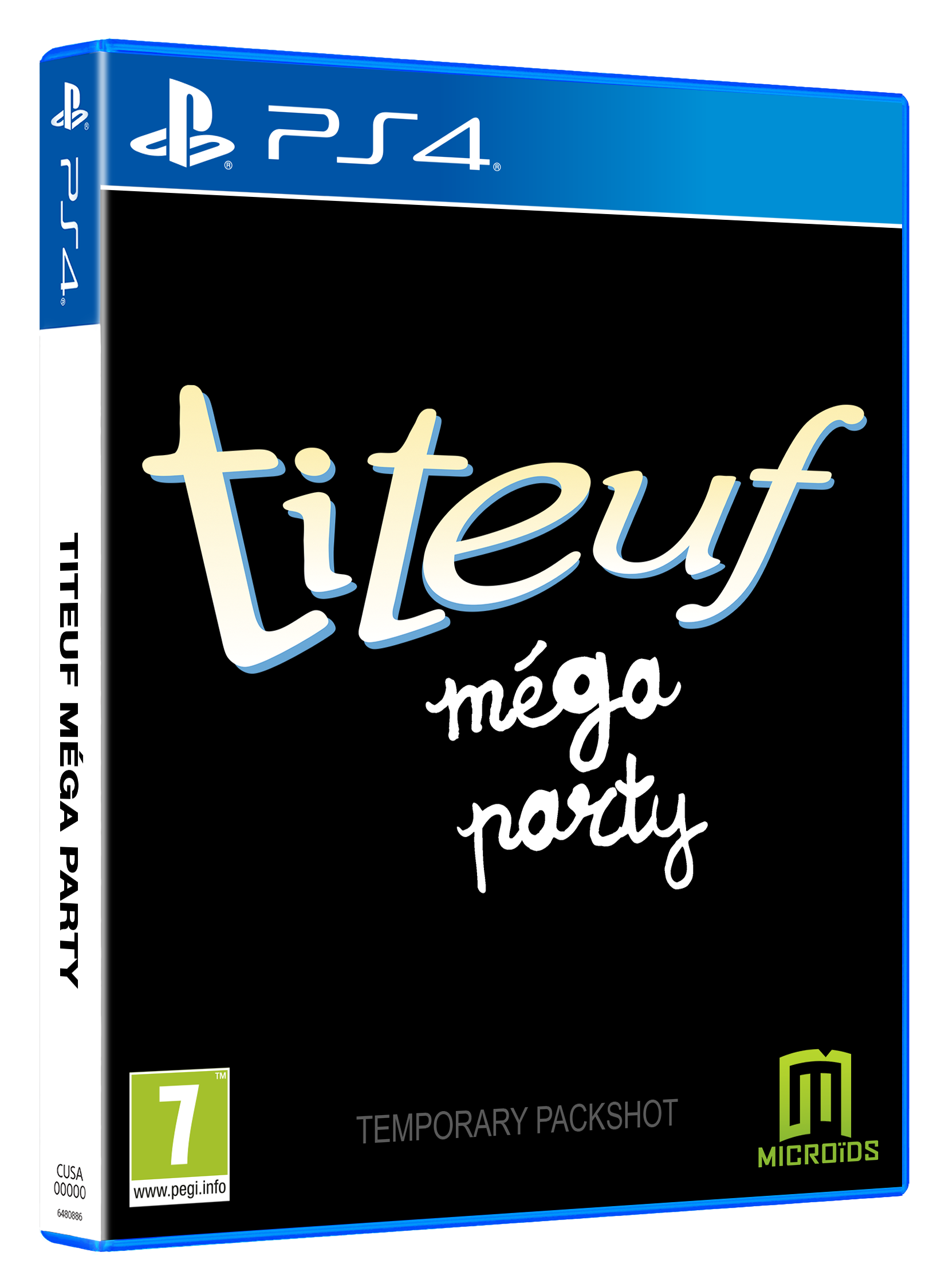 Titeuf Méga Party 
Party-Game 
Switch, PS4, Xbox, PC
21/11/2019
39,99€
Français // Anglais
EFIGS
Balio Studio
Microids
TITRE: 
GENRE:
PLATEFORME:
DATE DE SORTIE:
SRP:
AUDIO: 
TEXTES:
DEVELOPEUR: 
EDITEUR:
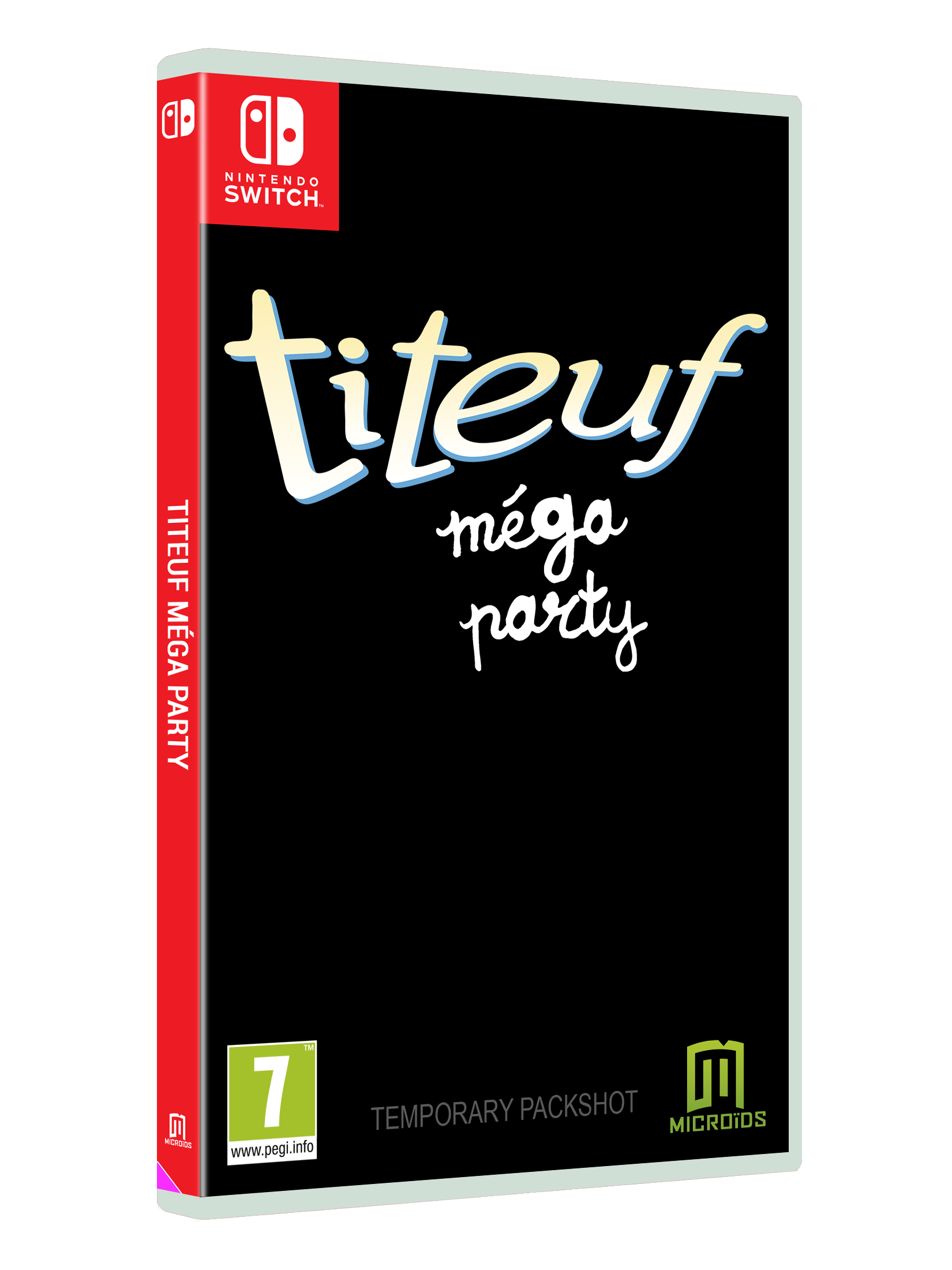 Edition limitée
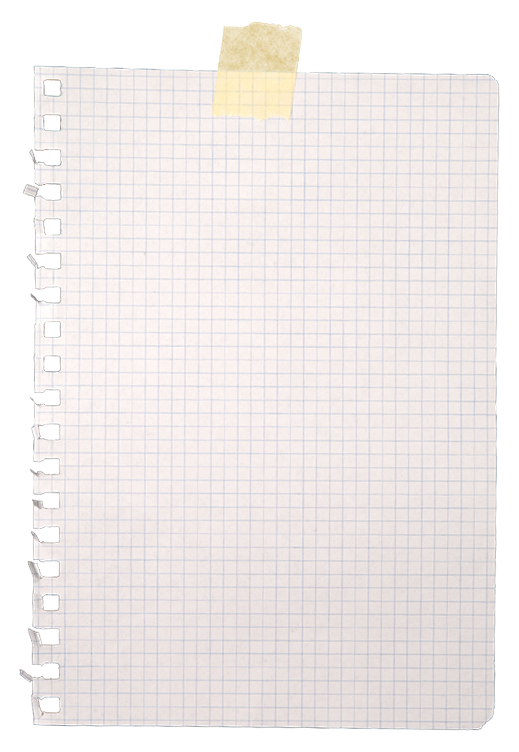 Jeu
Fourreau Edition Limitée
Petite figurine Titeuf avec ses personnages (Titeuf, Nadia, Manu, Hugo)
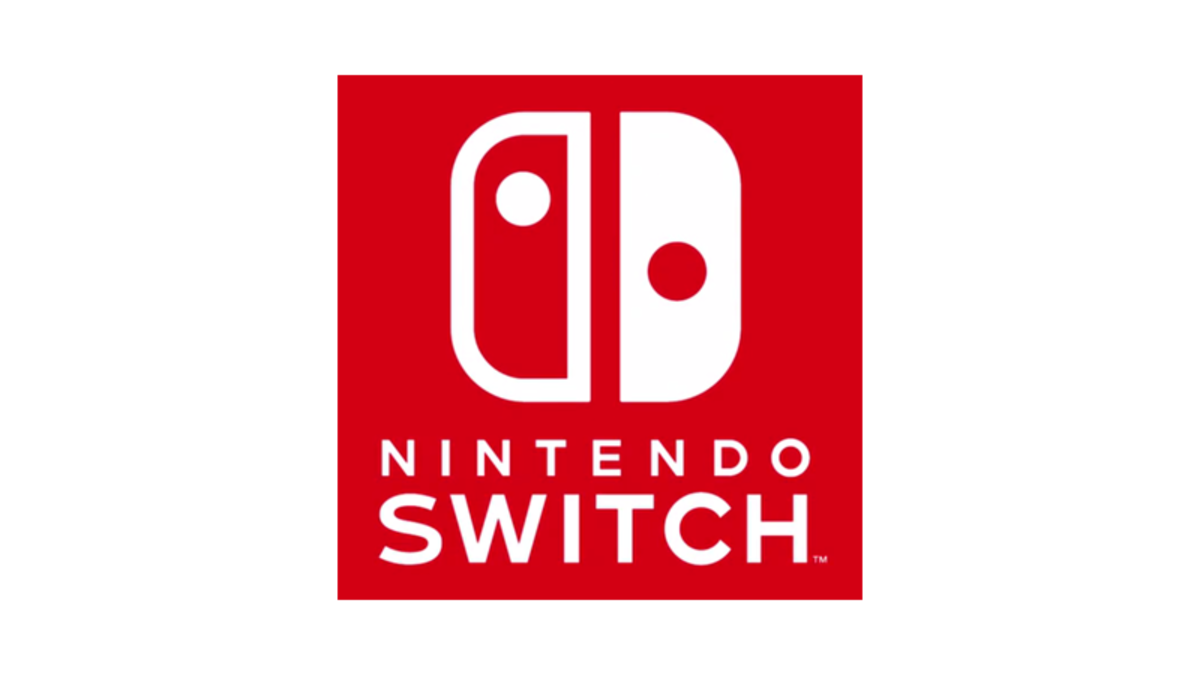 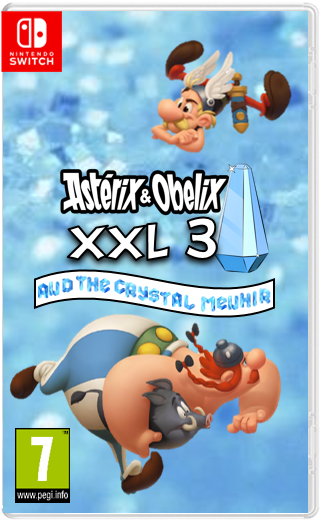 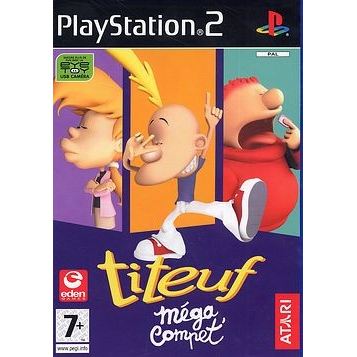 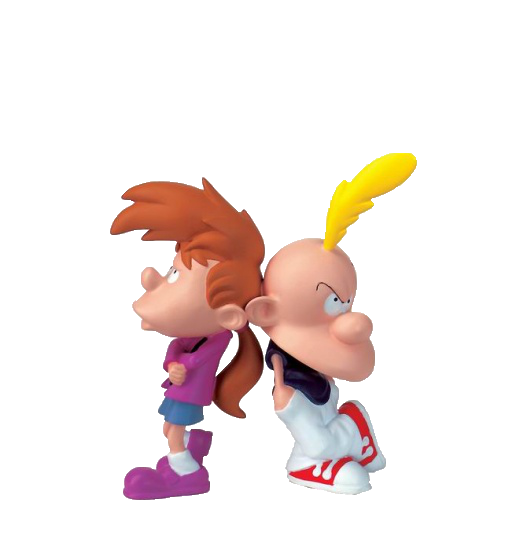 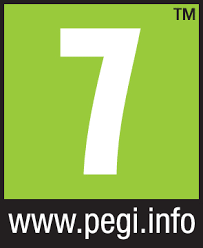 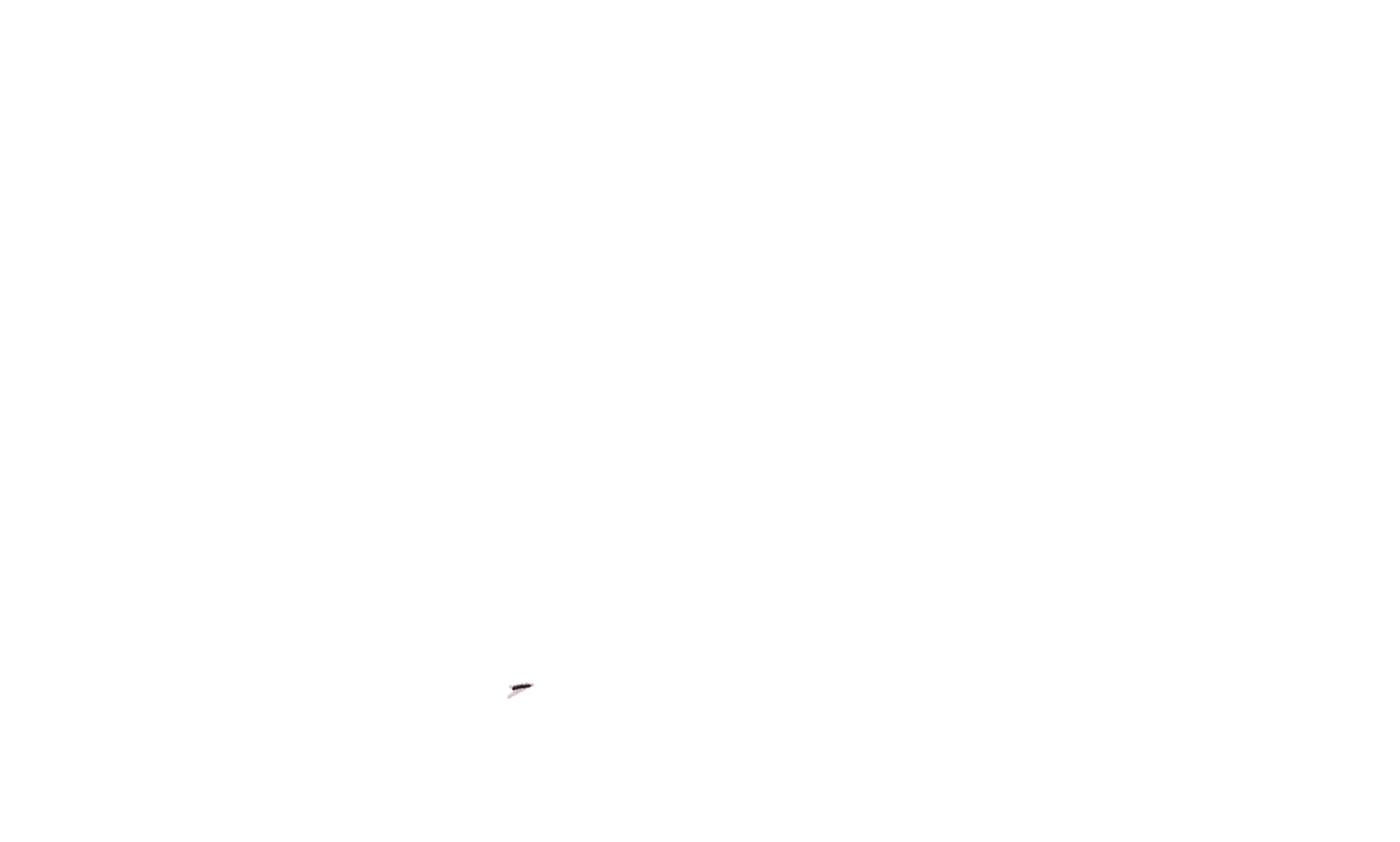 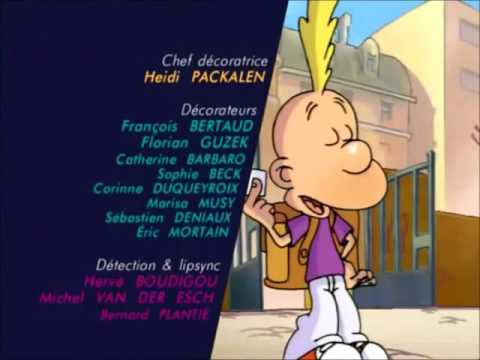 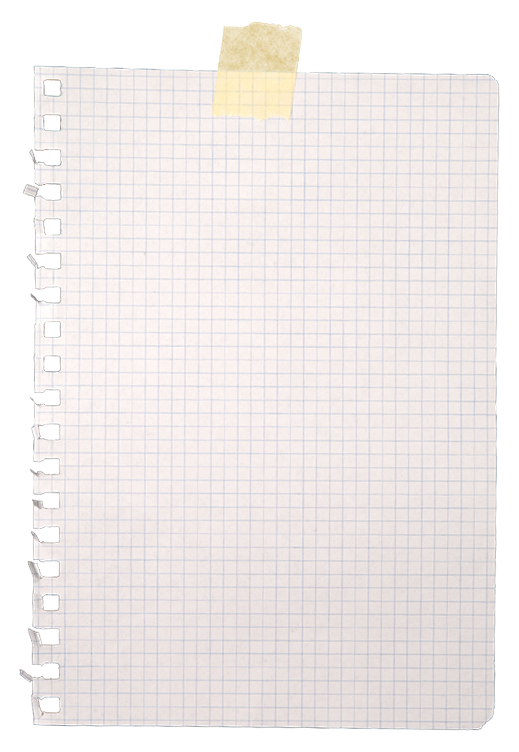 La licence Titeuf
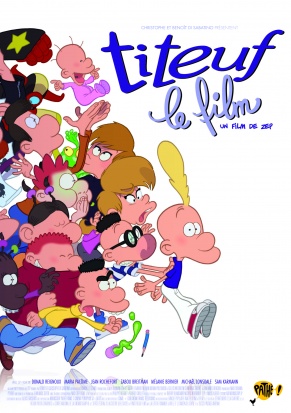 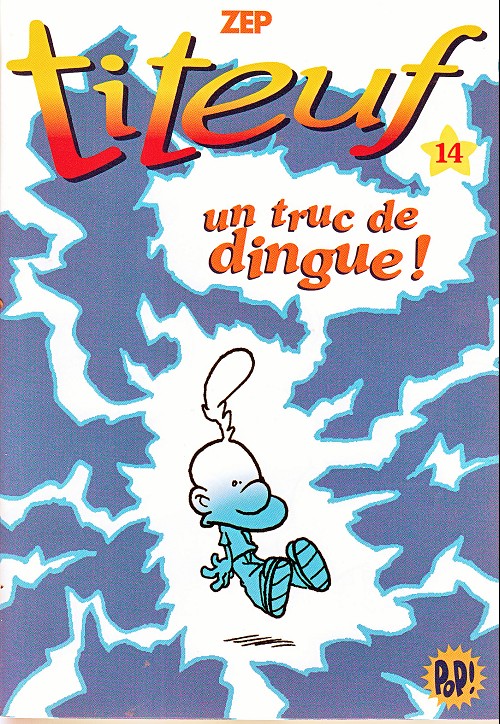 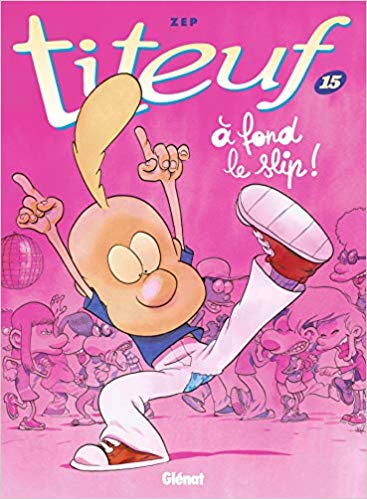 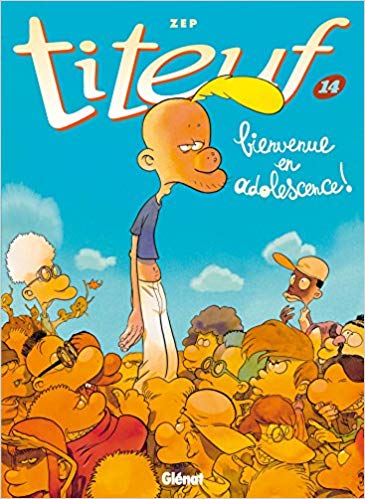 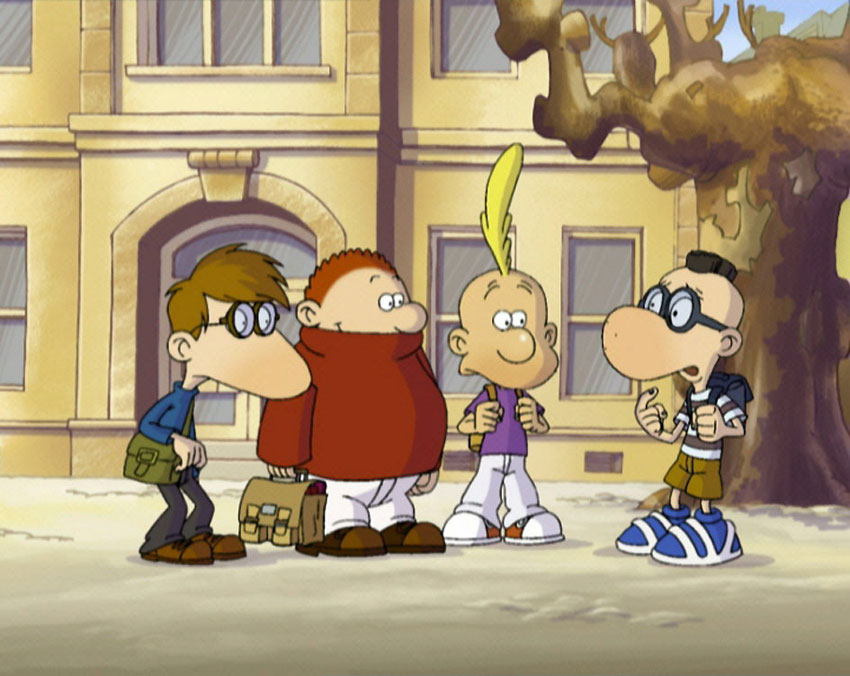 Série TV
Edité depuis 1993,
B.D
Film
La série Titeuf, toujours en production, a été créée en 2001. Les saisons 1 à 4, soit 326 épisodes, ont été produites entre 2001 et 2016.
(présent sur Netflix)
+ de 1,2M d’entrées au box office français
La série de bande dessinée est traduite dans plus de 25 pays
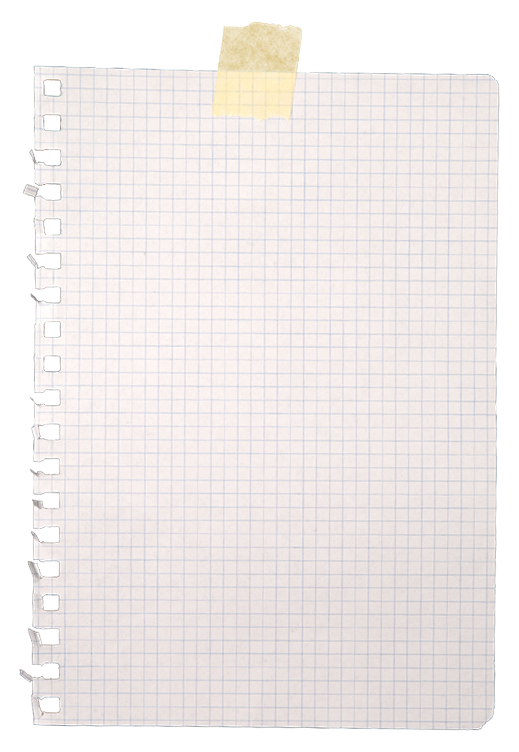 Synopsis
La veille de la rentrée des classes, Titeuf tombe sur une émission scientifique au sujet des meilleures pratiques de clonage. Les savants sélectionnent les plus belles espèces de moutons, et leur prélèvent une cellule qu’ils découpent afin de créer des clones. Titeuf prend alors peur… C’est en quelque sorte comme s’ils choisissaient les premiers de la classe !
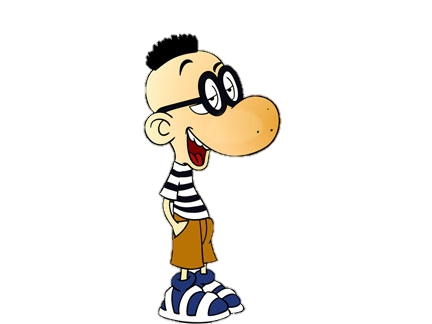 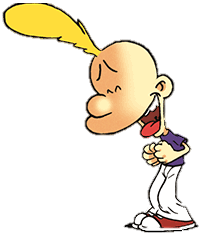 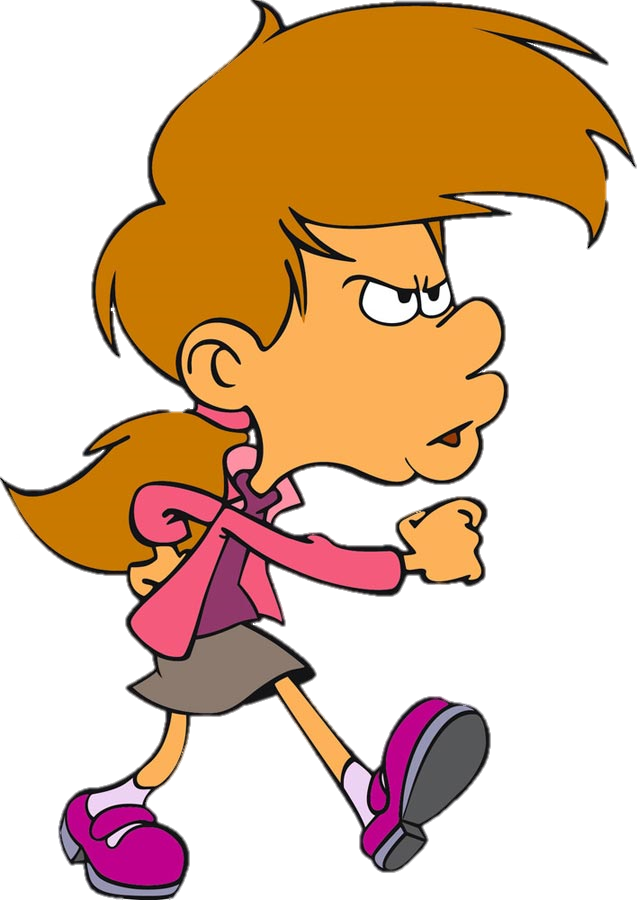 Contenu
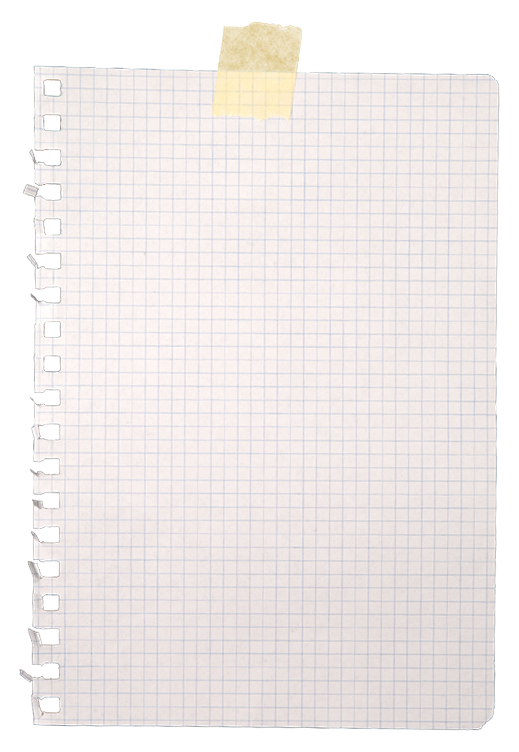 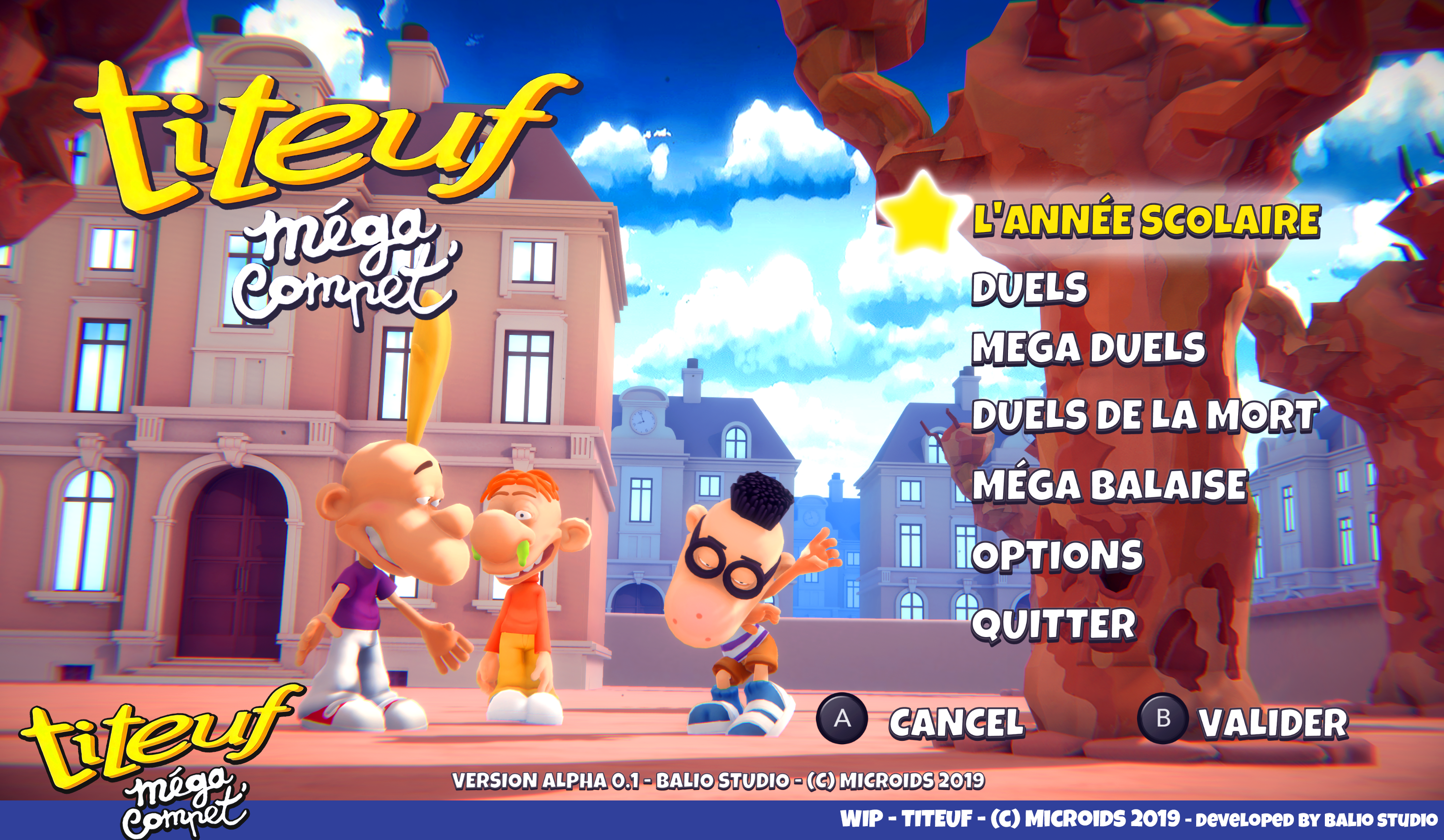 5 Modes de jeu

Mode Année Scolaire (Histoire)  
Mode Duels
Mode Méga-Duels
Mode Duels de la mort
Méga Balaise
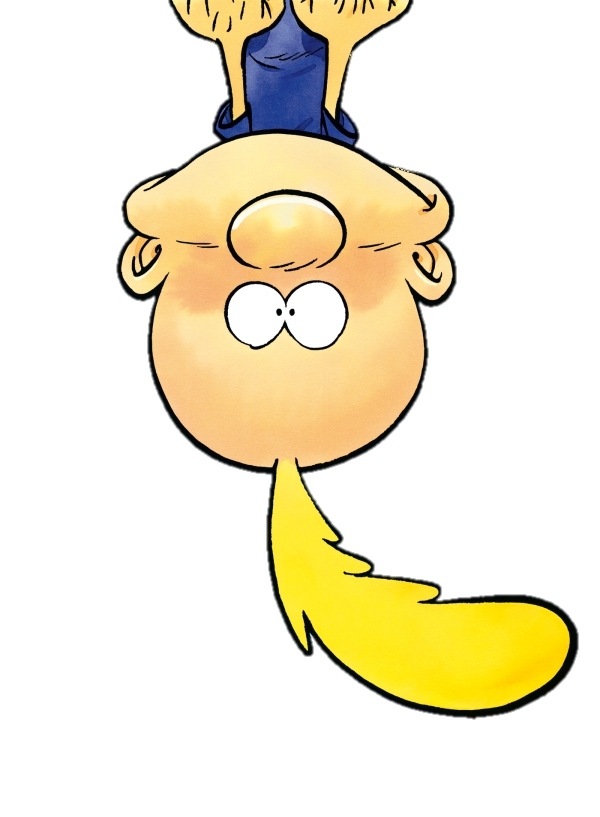 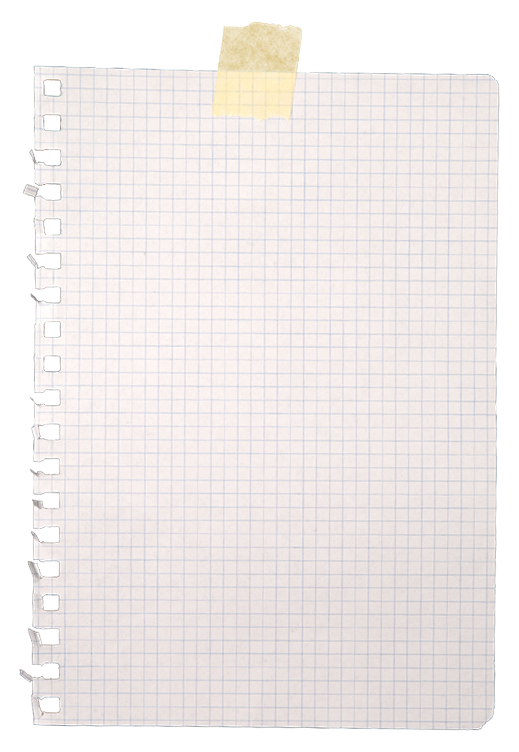 Mode Année scolaire
Aidez Titeuf à être dernier de la classe en faisant un max de bêtises!

 1 à 2 joueurs
 3 épisodes à débloquer et à explorer : L’école, la classe de neige et la Fête Foraine 
 42 mini-jeux délirants
 10 personnages à débloquer
 3 Niveaux de Difficulté
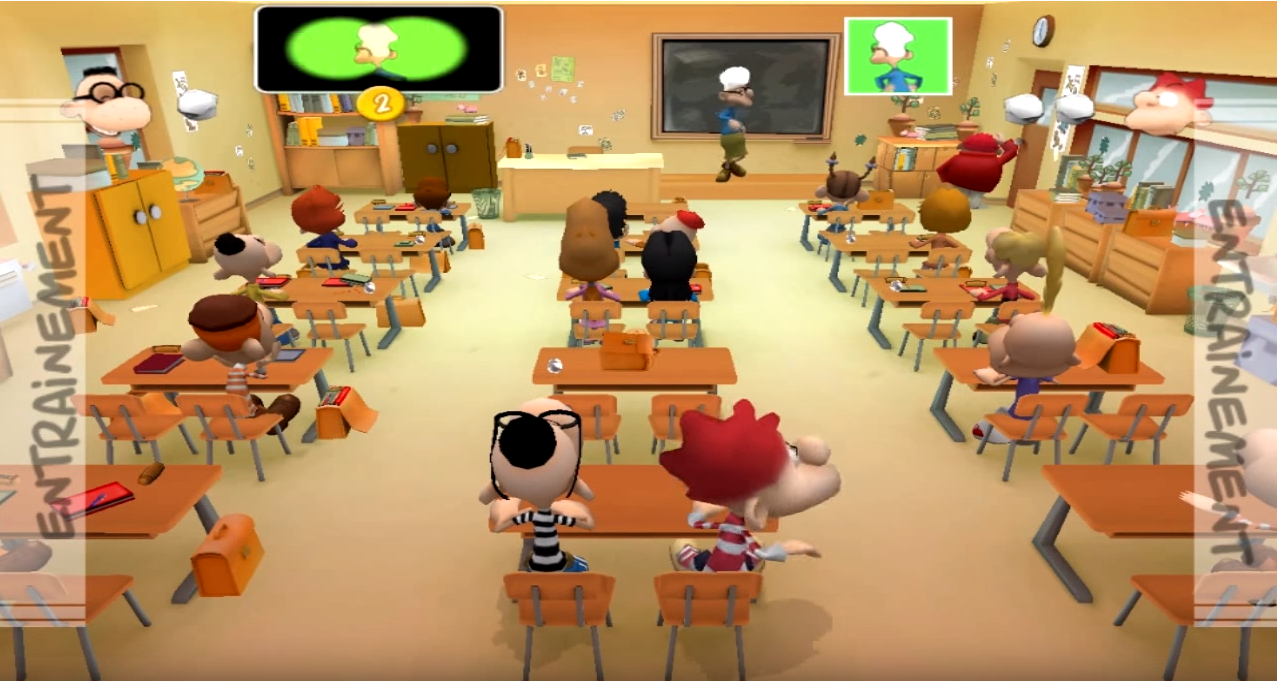 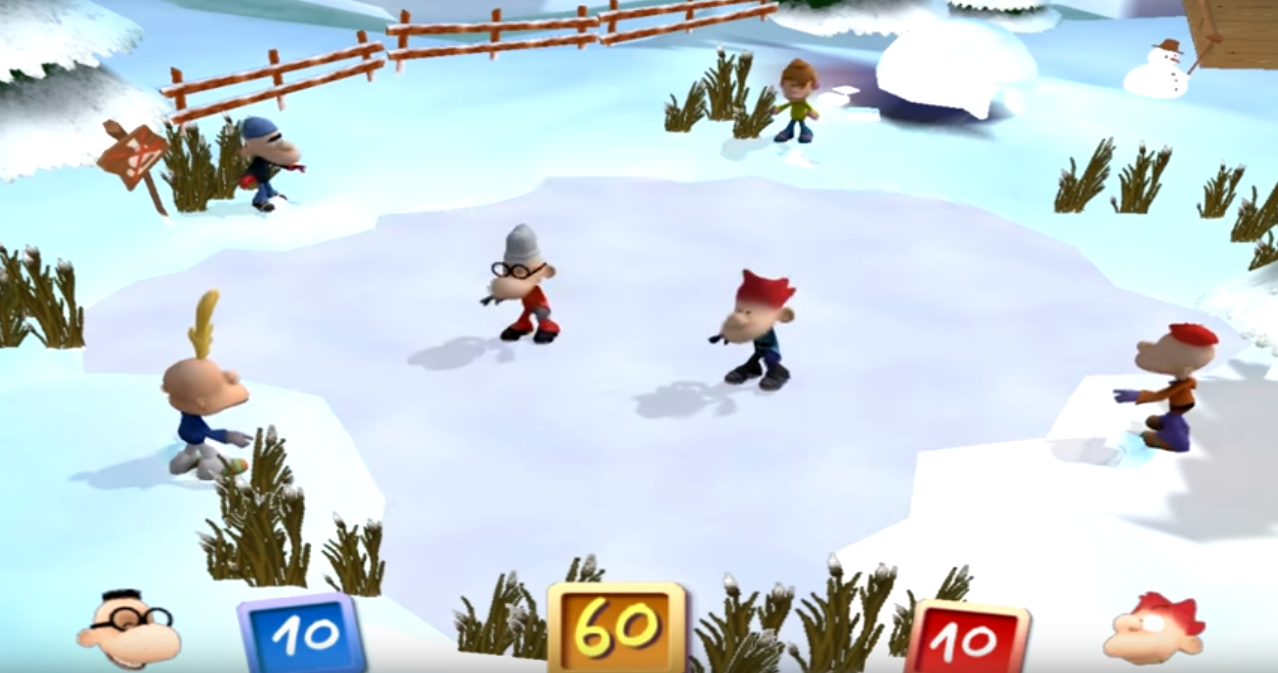 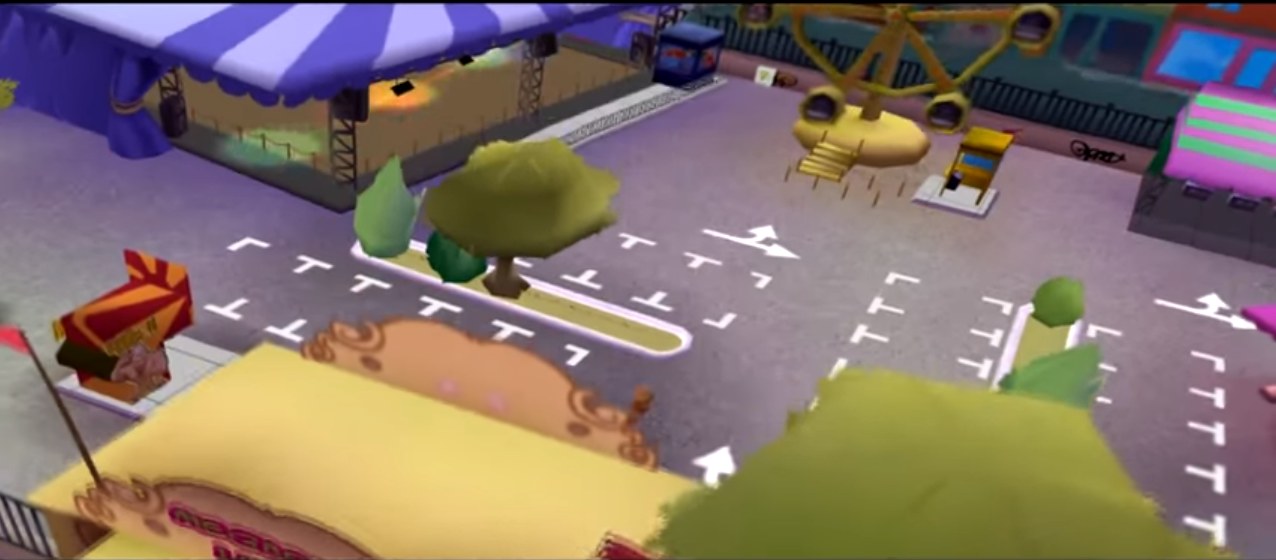 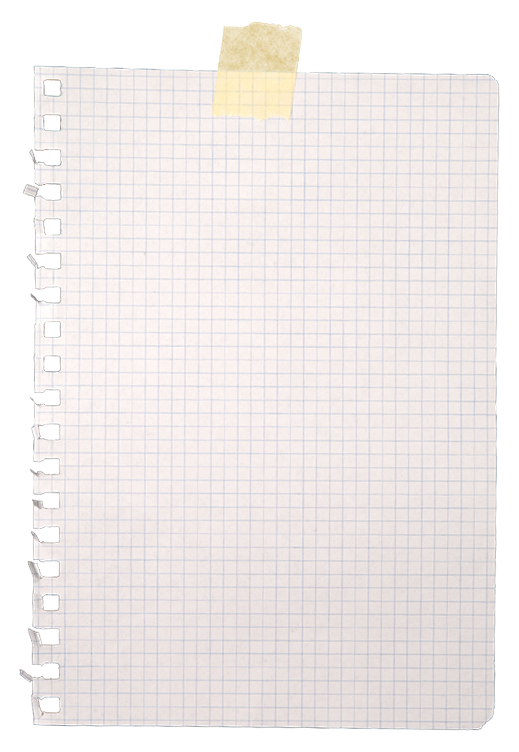 Mode Duels
1 à 2 joueurs
Choisissez le mini-jeu auquel vous souhaitez jouer sans passer par le mode histoire
Jouez en duel avec un ami et montrez lui vos talents de fauteur de troubles
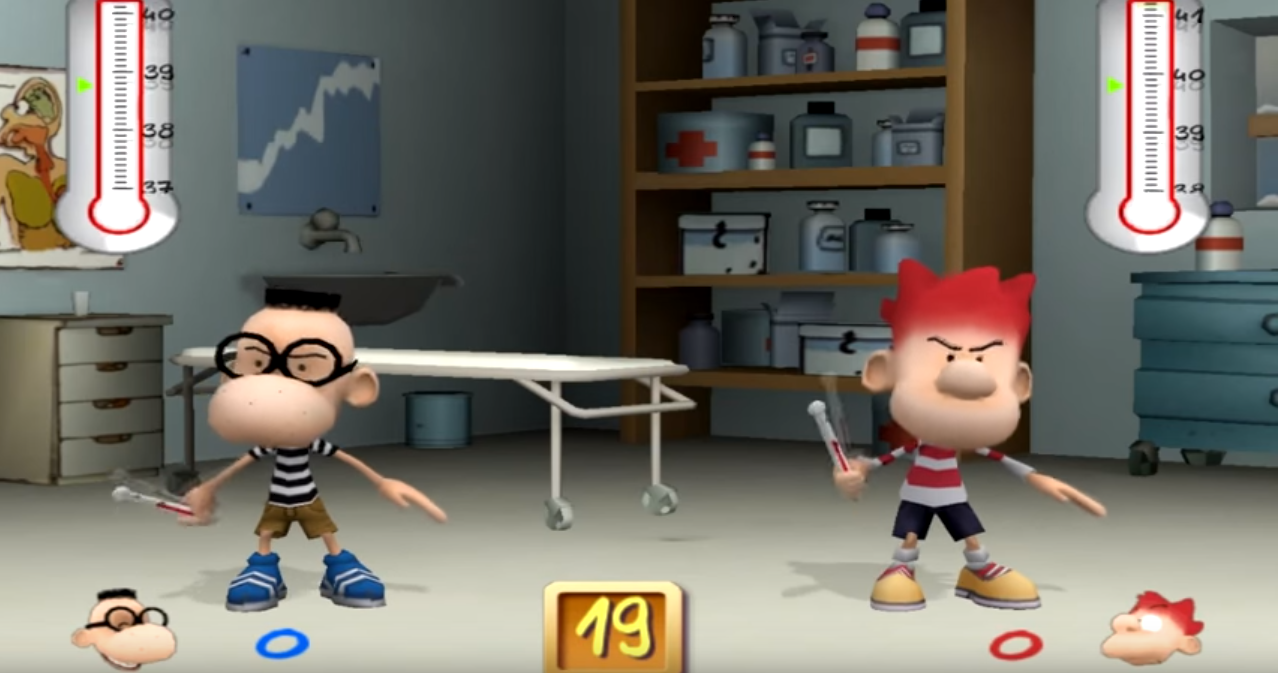 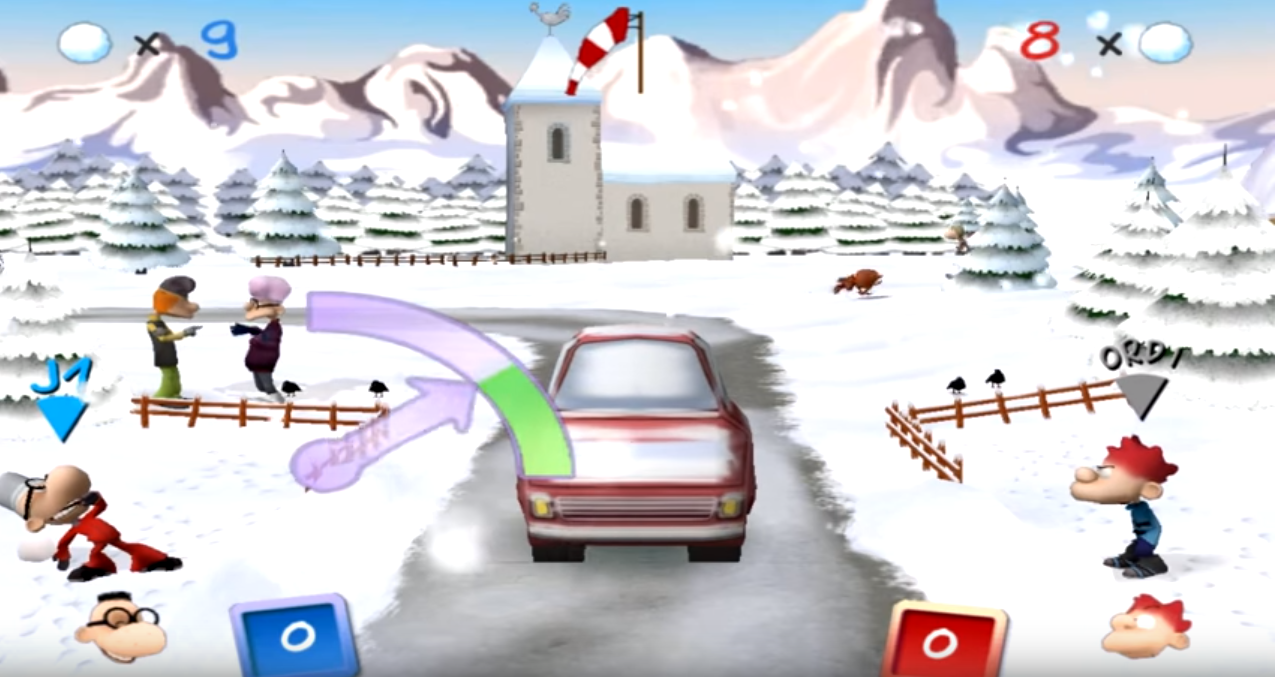 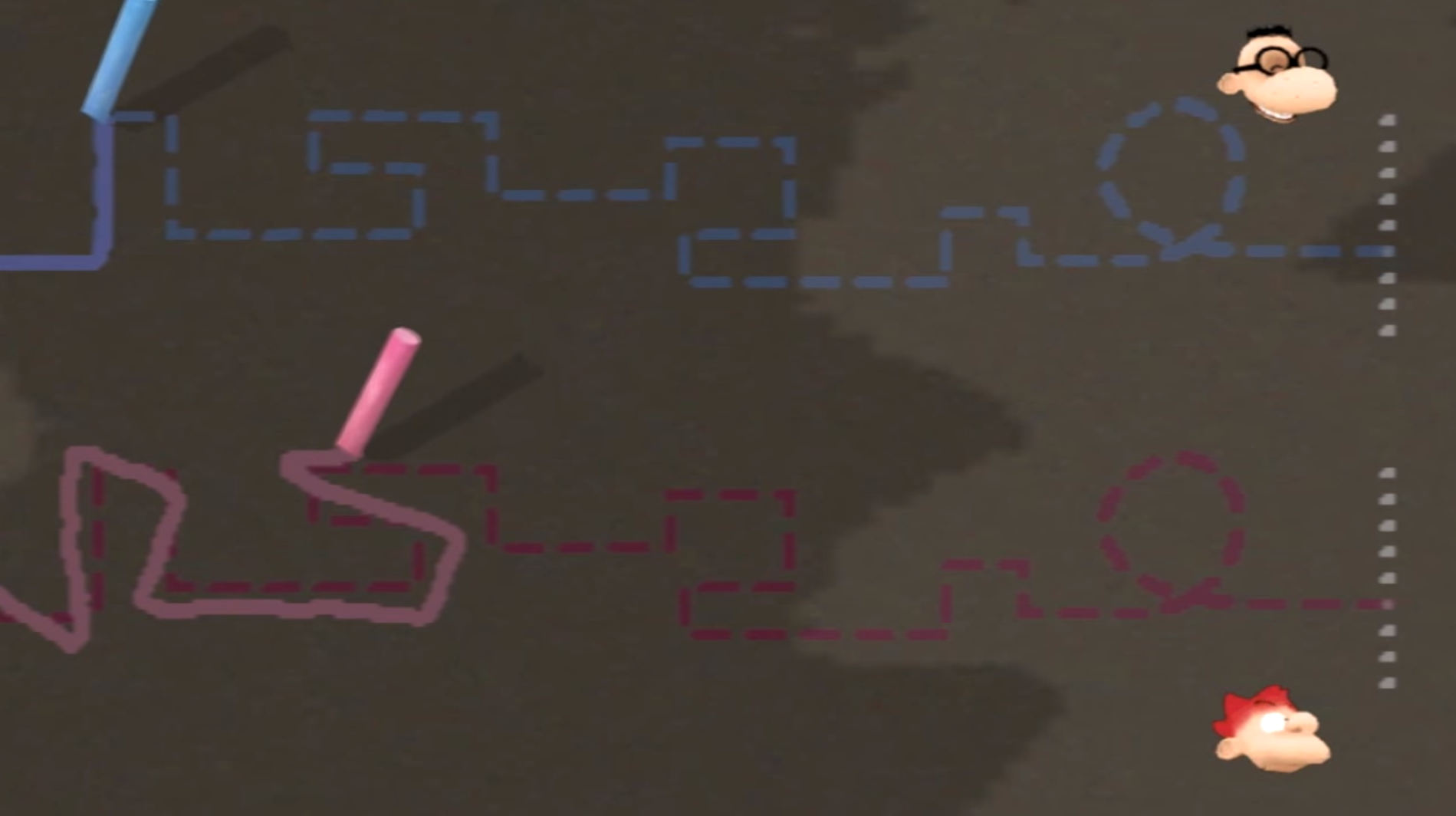 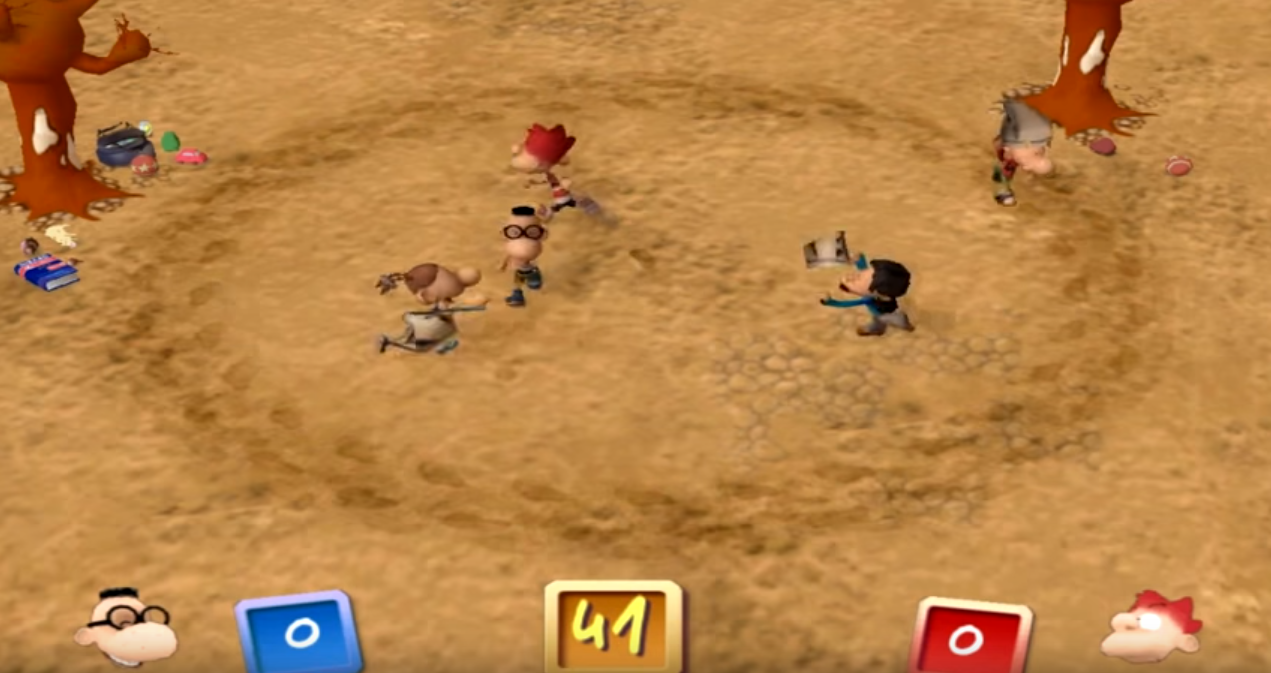 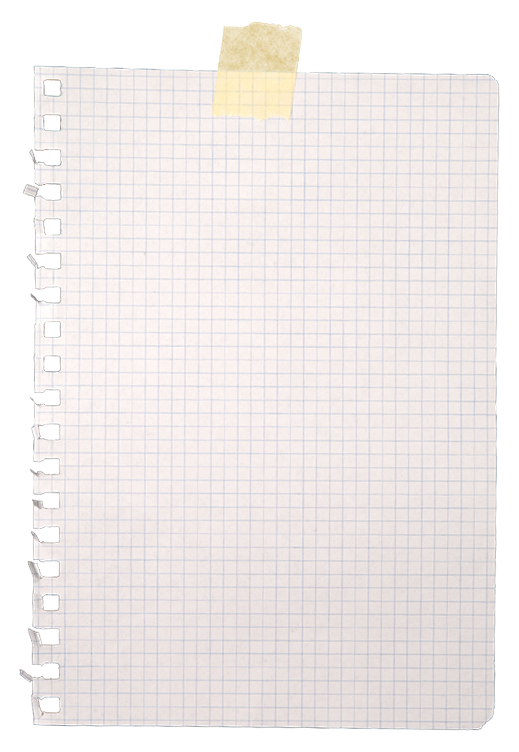 Mega Duels
1 à 4 joueurs
Ce mode n’est disponible que si vous avez fini le mode Histoire
Choisissez une série de mini-jeux à réaliser dans l’ordre que vous voulez parmi les 42 existants et tentez d’en remporter un maximum !
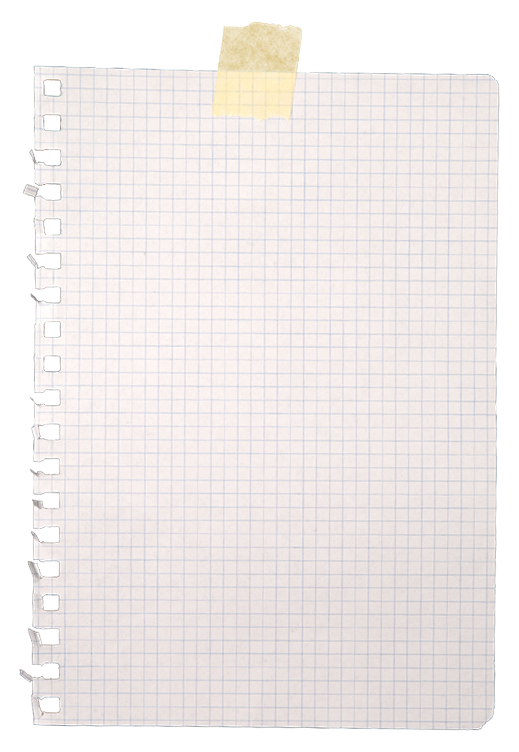 Duel de la mort
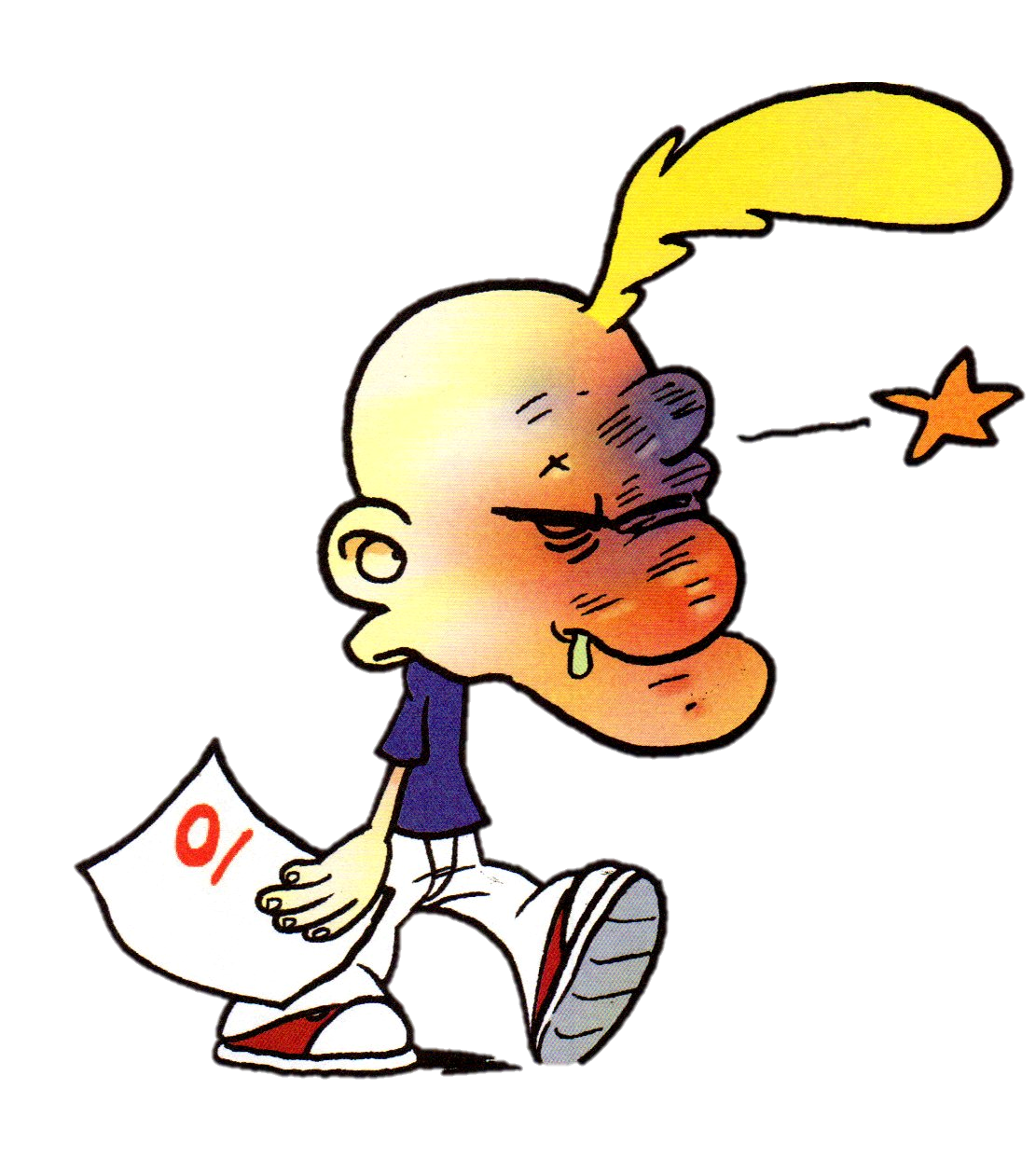 1 à 4 joueurs

Ce mode n’est disponible que si vous avez fini le mode Histoire avec un certain pourcentage

Affrontez un ou plusieurs de vos adversaires sur tous les défis du jeu s’enchainant de manière aléatoire
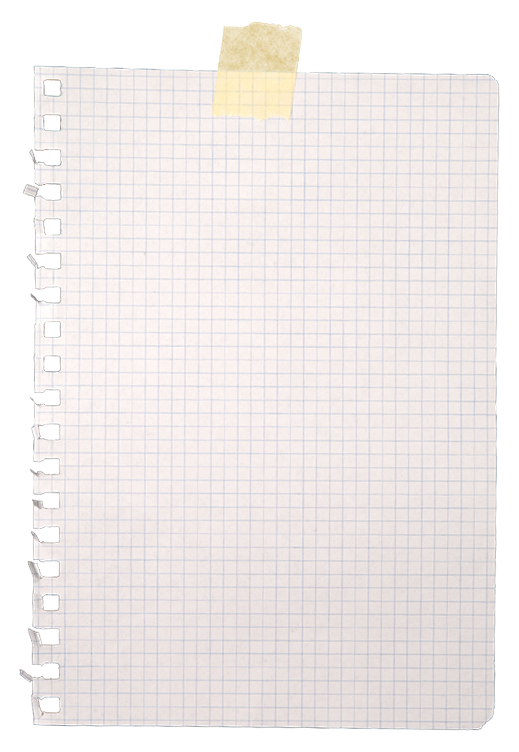 Mode Mega Balaise
3 modes spécialement destinés aux balaises : 

« PETIT BALAISE » Niveau « petit balaise », une seule touche suffit pour finir cette série de quatre défis. 

« SUPER BALAISE » Niveau « super balaise », quatre défis qui se jouent juste avec les directions. 

« HYPER BALAISE » Niveau « hyper balaise », série de défis qui se joue avec les directions et un seul bouton. Il faut choisir le nombre de joueurs, la difficulté et le personnage que le joueur souhaite incarner.
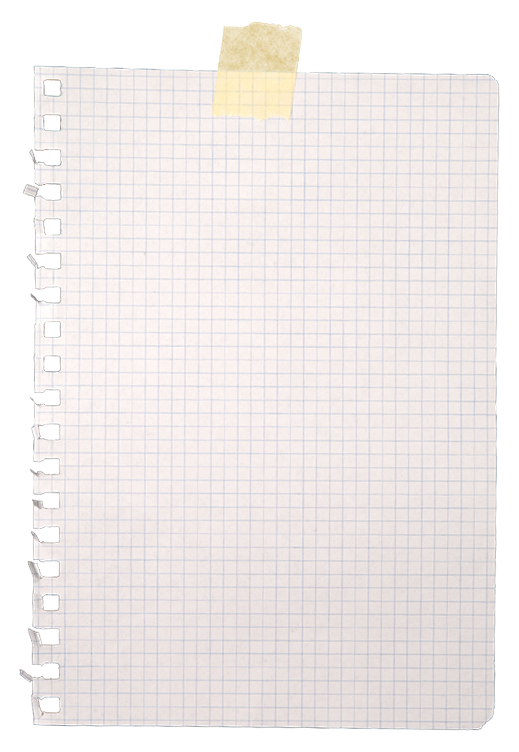 Features
Exploration de l’univers de Titeuf

42 Mini jeux

Incarnez jusqu’à 10 personnages de la série Titeuf

Jouez jusqu’à 4 joueurs !
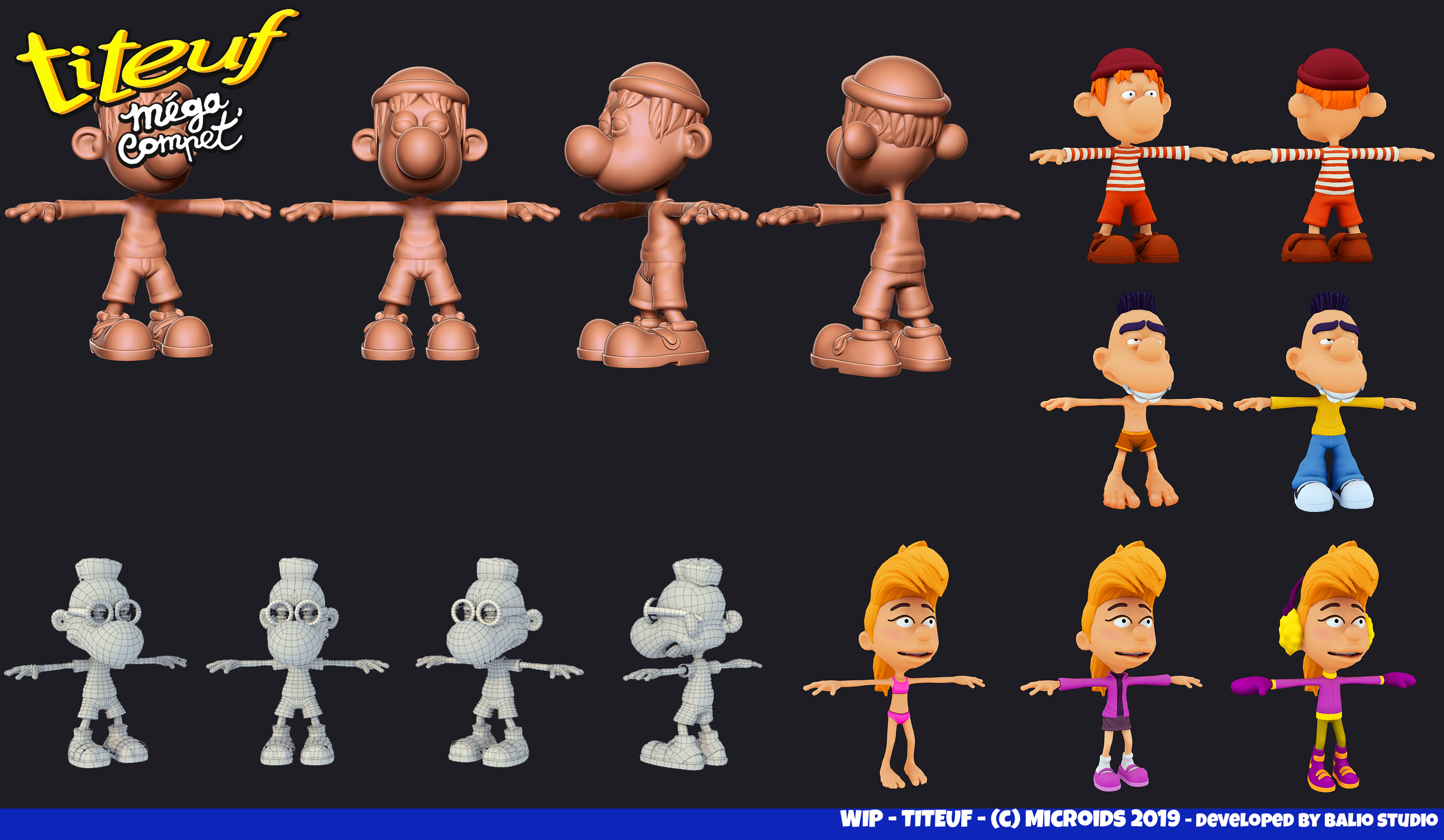 Cible
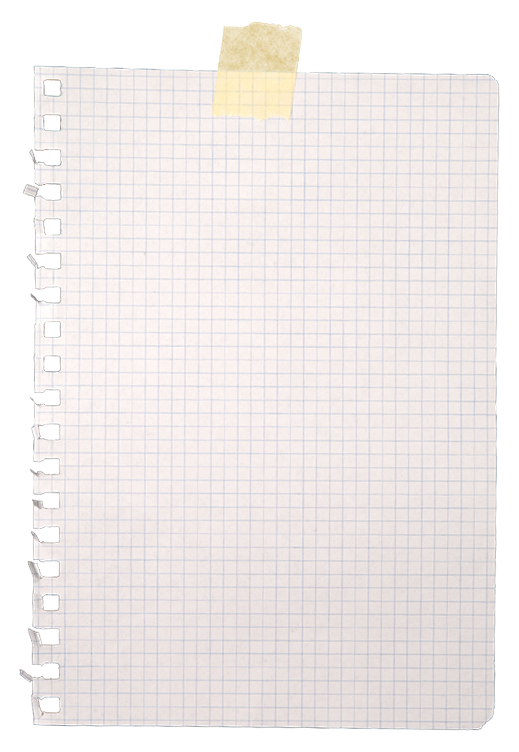 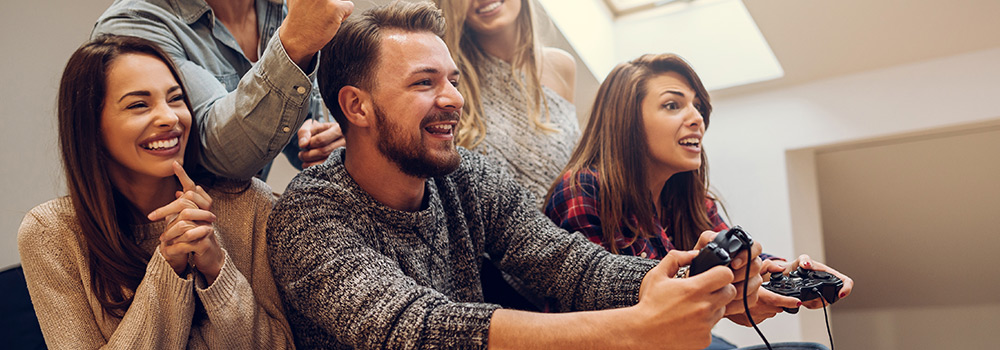 Cible première:

Jeunes joueurs entre 7 et 12 ans qui aiment les jeux multijoueur/ party game
Parents qui souhaitent partager des moments avec leurs enfants
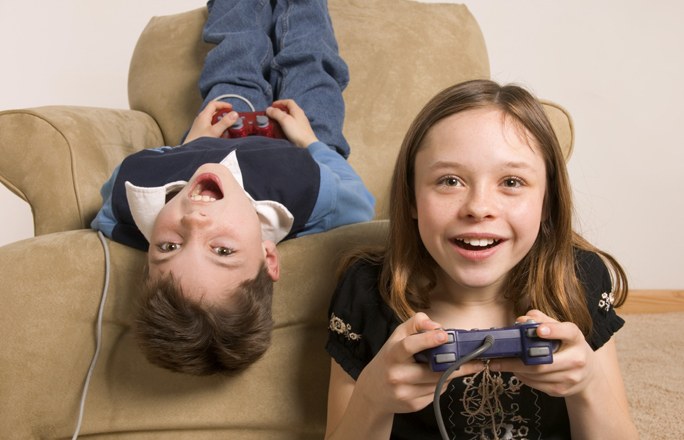 Cible secondaire:
	Fan de party Games
	Fan de la BD Titeuf/ Nostalgique
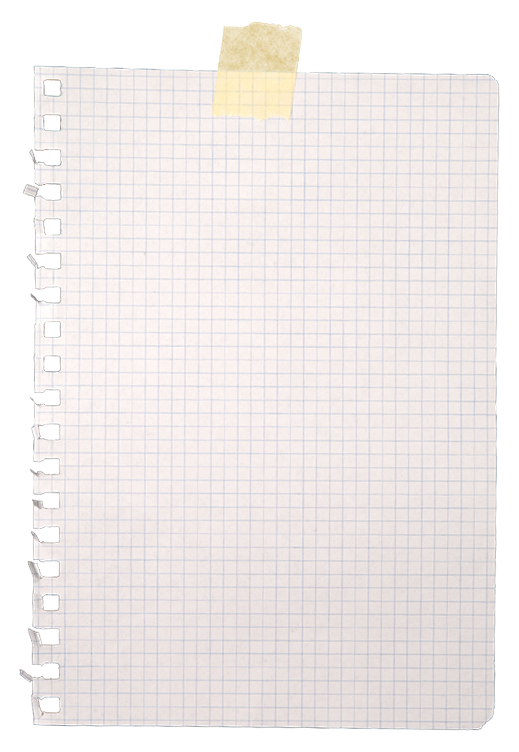 Benchmark
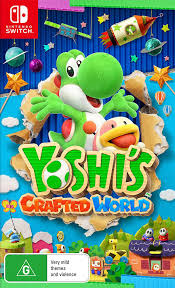 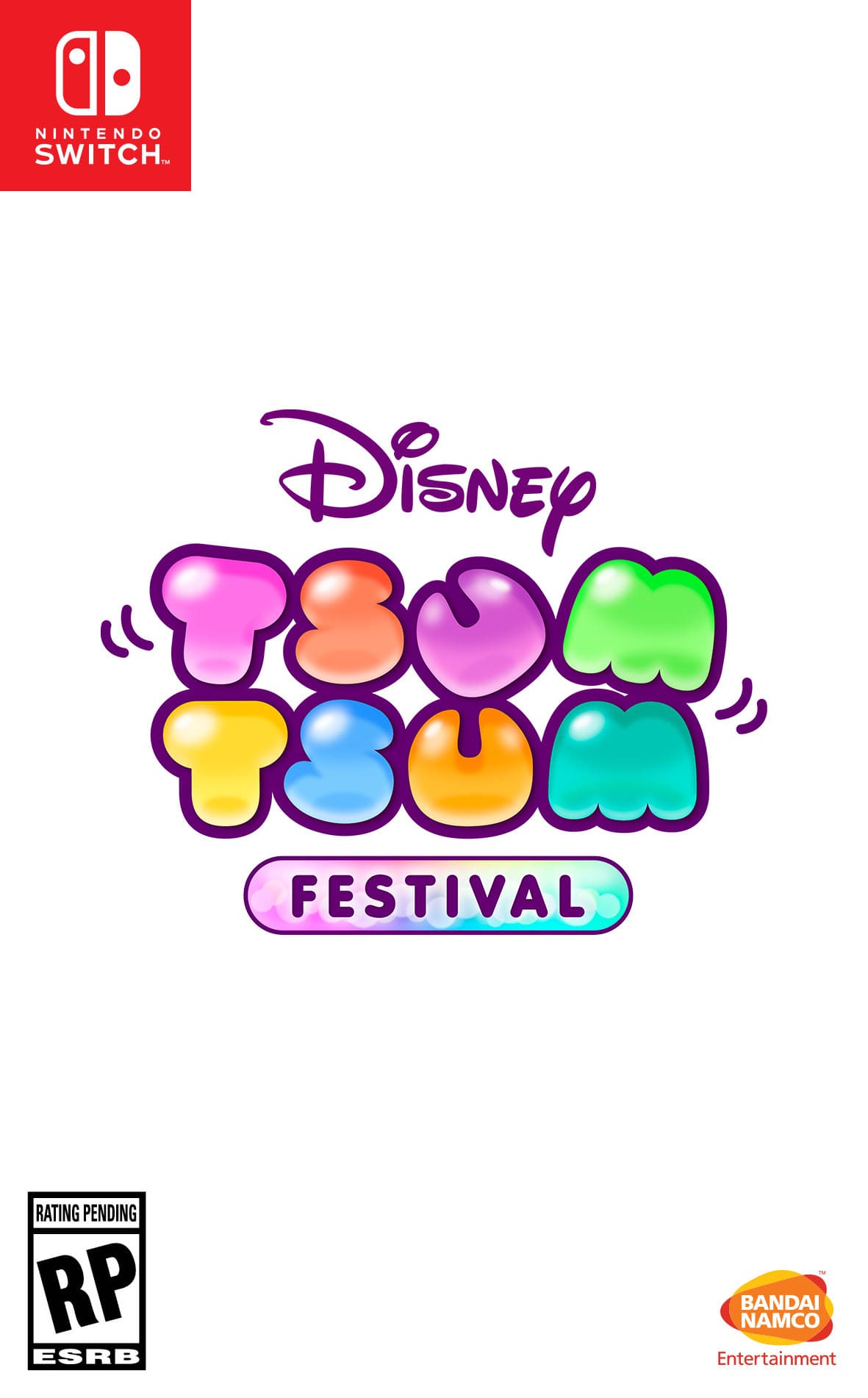 Sortie: 2019
Sortie : 29th Mars
PRICE: 64,99€
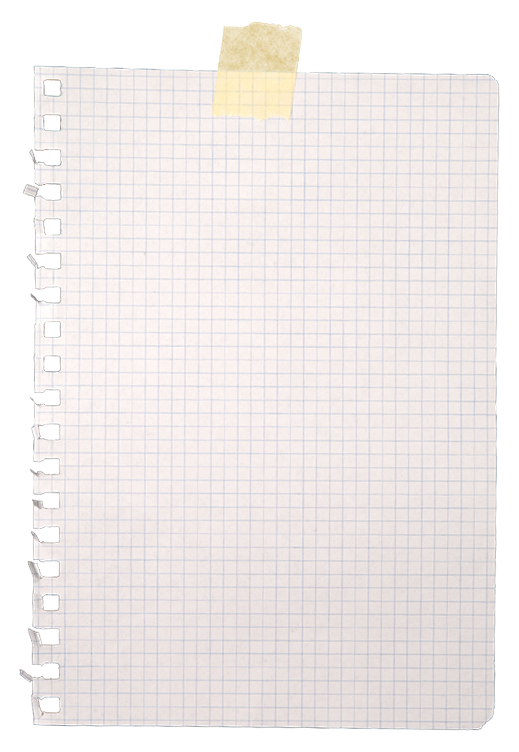 Benchmark
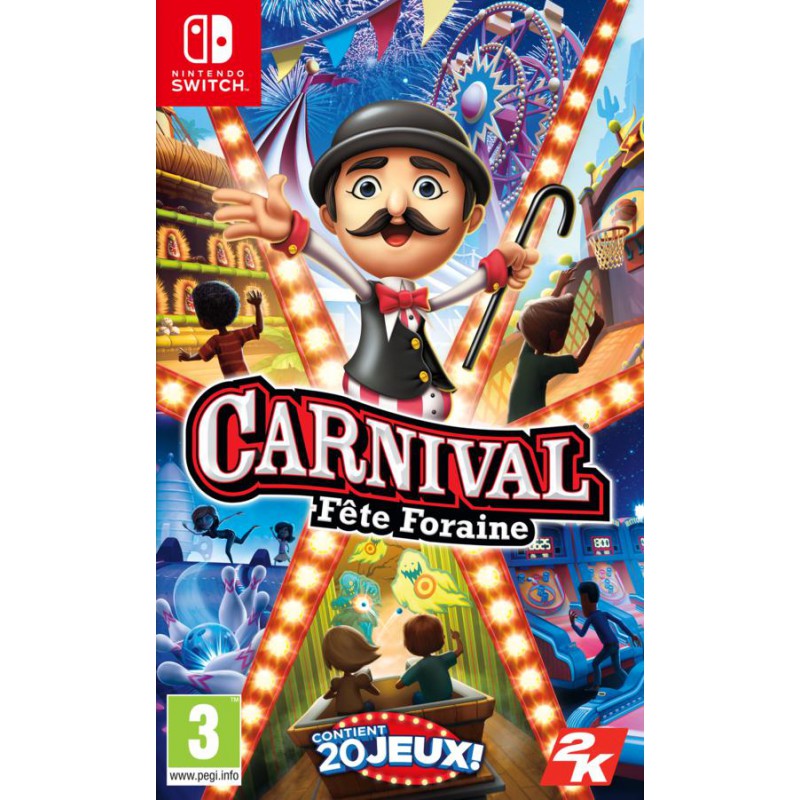 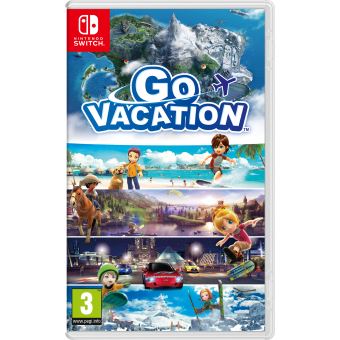 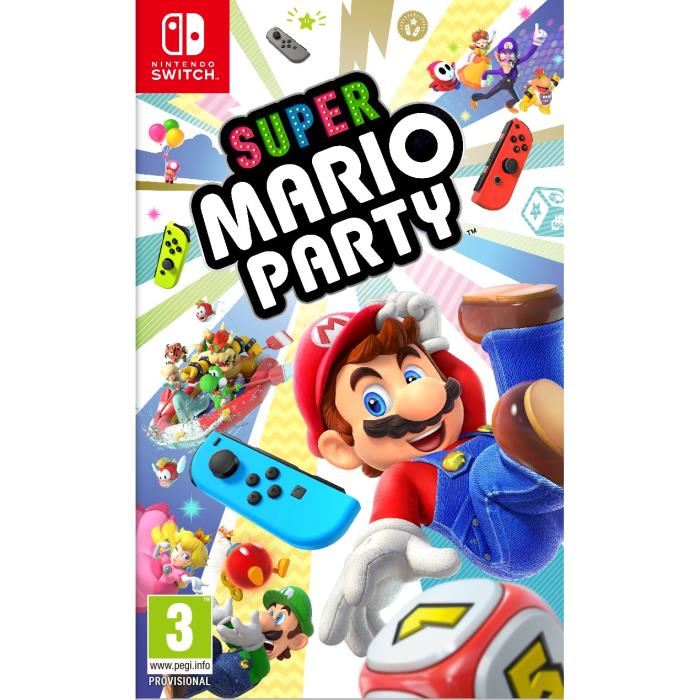 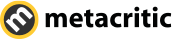 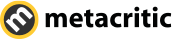 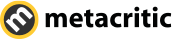 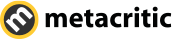 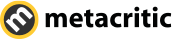 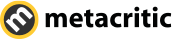 49
76
62
Platform
Platform
Platform
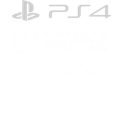 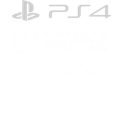 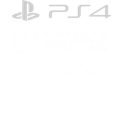 Price: 29.99€
Prix: 64.99€
Prix : 54.99€
Date de sortie: 06/11/18
Date de sortie: 27/07/18
Date de sortie: 05/10/18
Ventes Retail:  25 464
Ventes Retail:  No info
Ventes Retail:   88 491
Note de la presse: 8/20
Note de la presse: 16/20
Note de la presse: 14/20
SWOT
Opportunités
Forces
-Pas de jeu similaire fin 2019
Tome 16 de la BD paru début Avril 2019
- Party Game/ Multijoueurs  seul jeu party game qui mêle histoire et mini jeu
Amélioration graphique et de gameplay
Licence très forte
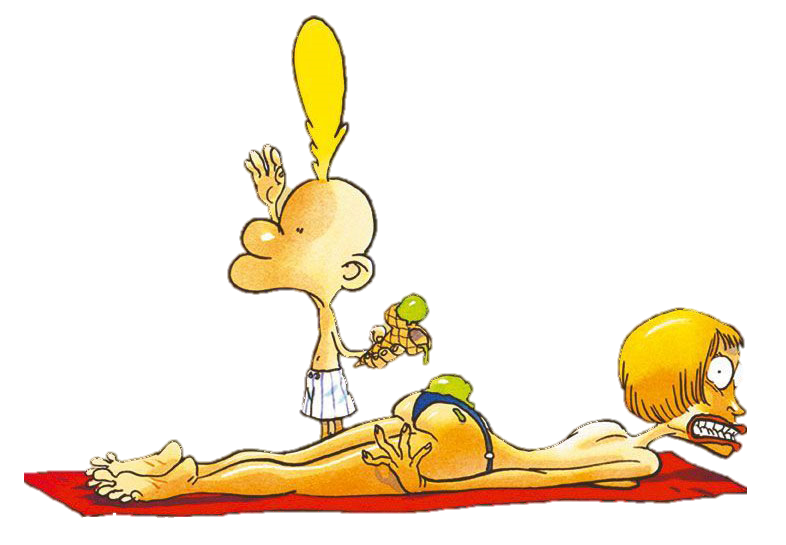